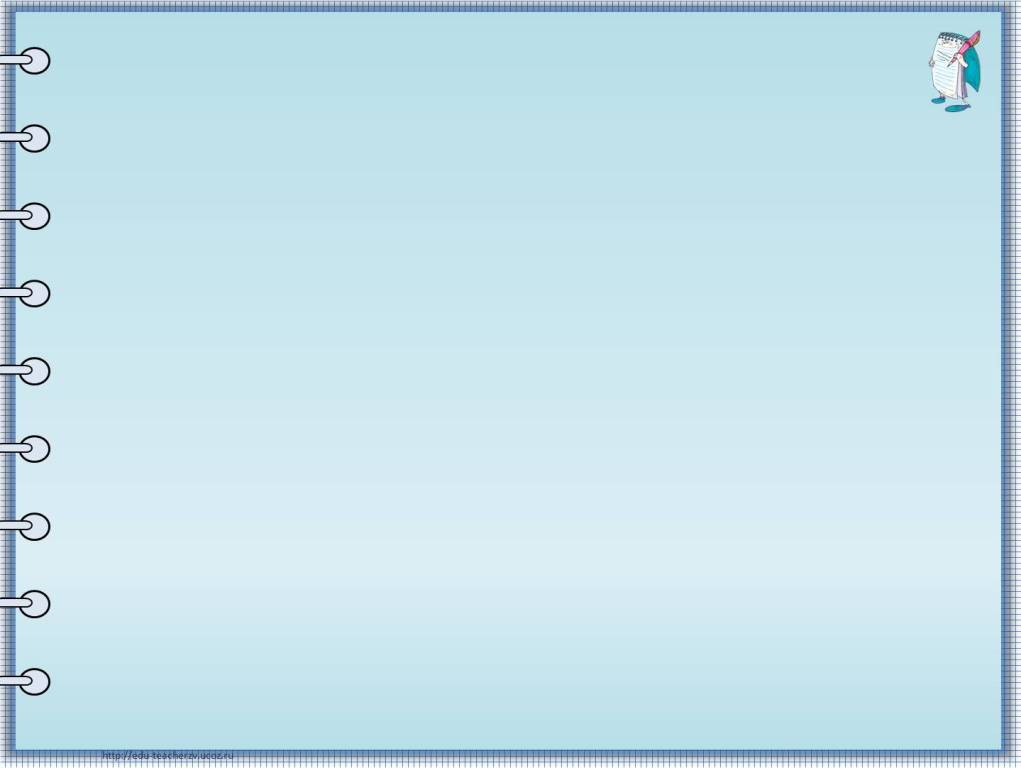 Тверді речовини
Підготували: 
В.Алєксєєнко, К.Барабаш, І.Кулеша, 
О.Матвєєв, О.Суярко…
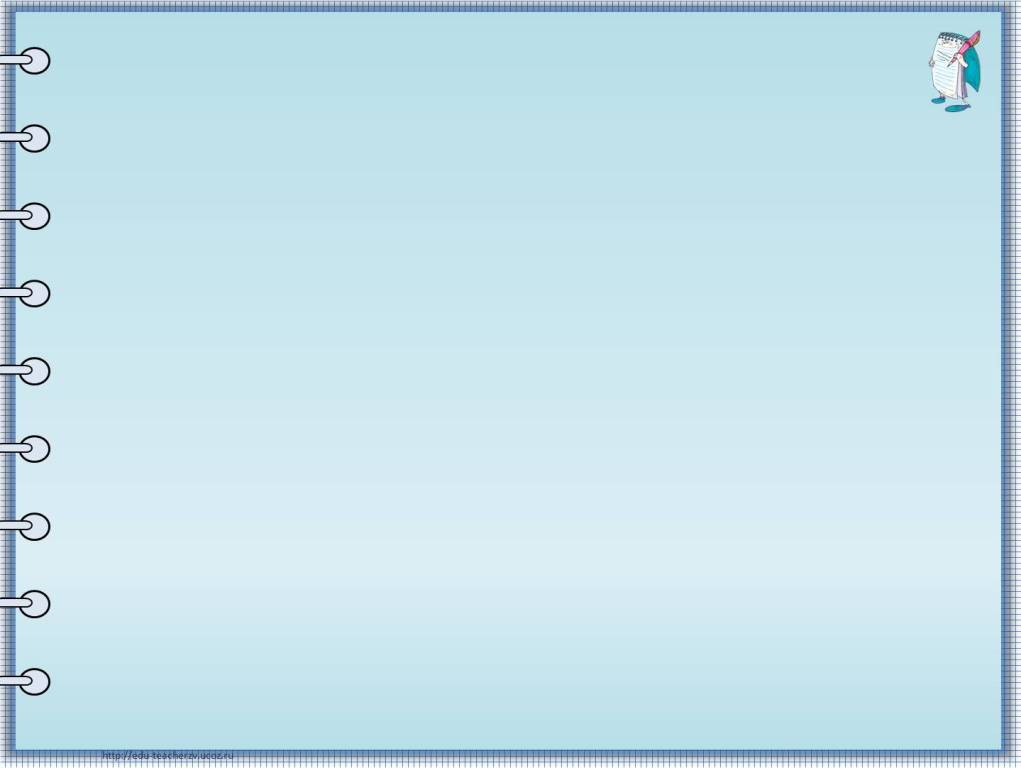 Р Е Ч О В И Н А -
матеріал, з якого складається тіло
(>10 млн. речовин)
Властивості речовин
Ф і з и ч н і
Х і м і ч н і
колір, блиск,
 запах, смак, 
 твердість,
 температура кипіння
 і плавлення, 
 електропровідність,
 теплопровідність…
виявляються при
перетворенні одних
речовин в інші
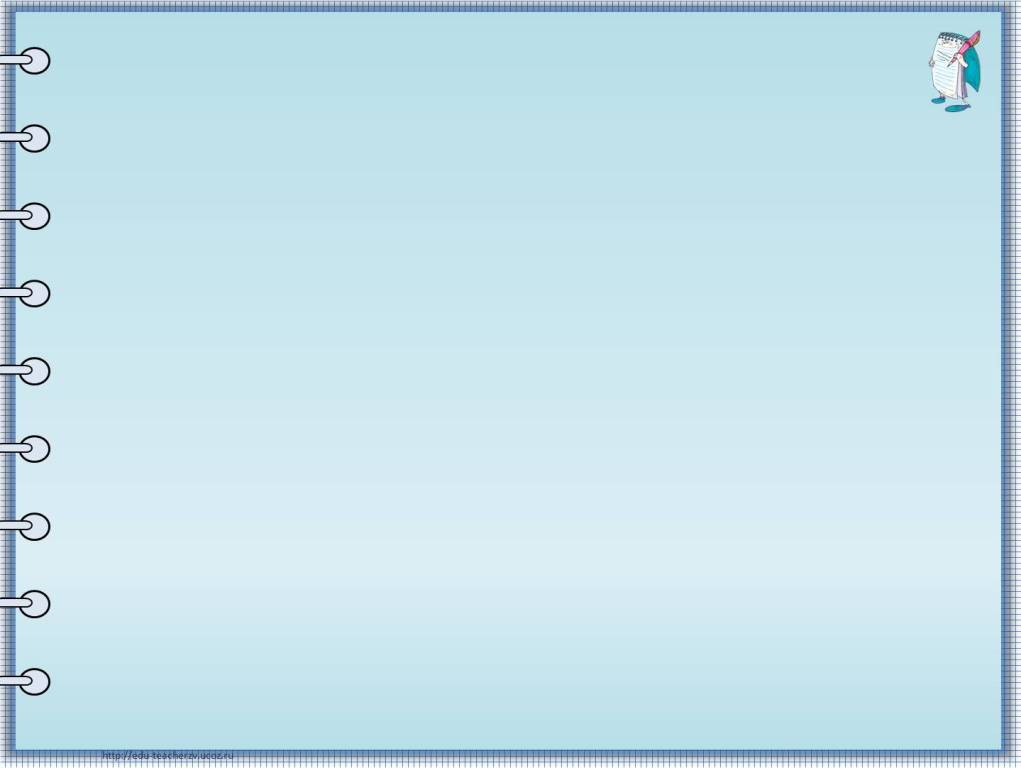 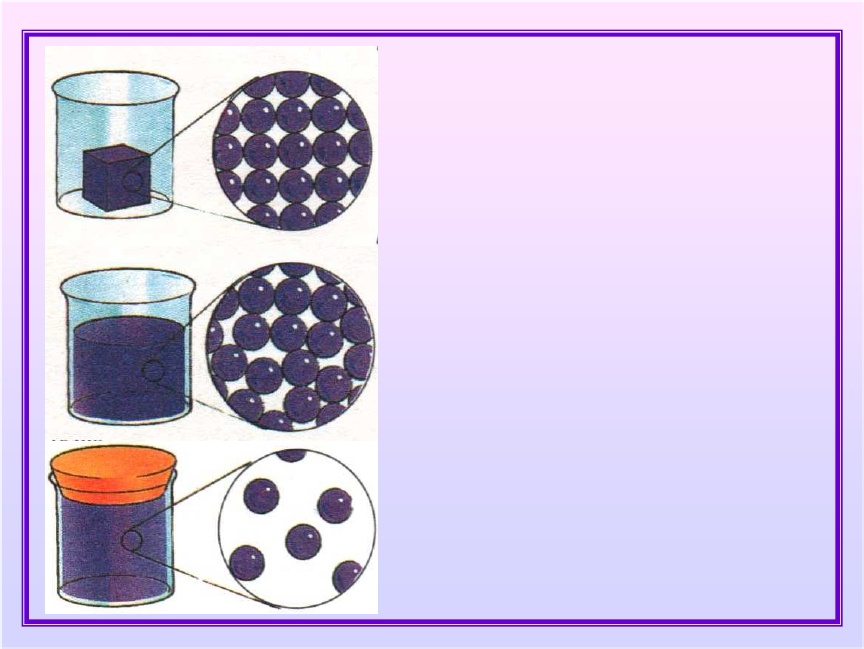 МОЛЕКУЛИ ТВЕРДОГО ТІЛА
МОЛЕКУЛИ РІДКОГО ТІЛА
МОЛЕКУЛИ ГАЗОПОДІБНОГО ТІЛА
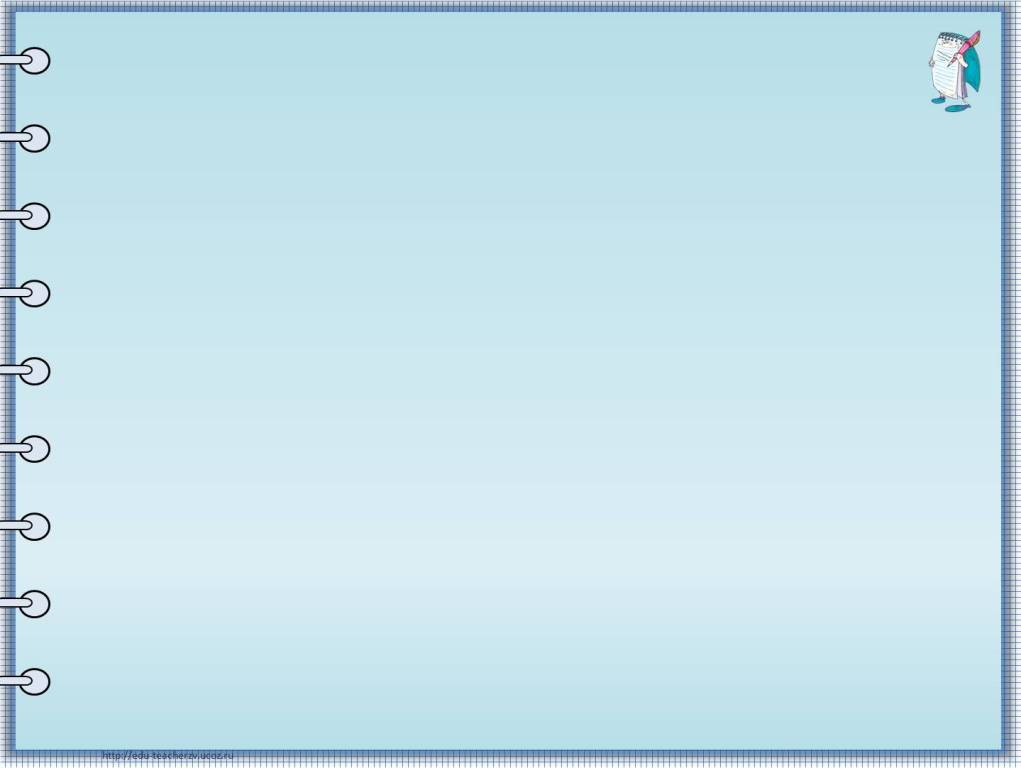 Дослід.
 Покладемо на дно стакана кристалики марганцівки.
 Наллємо у стакан воду.
 Побачимо, що вода змінює забарвлення
 Це молекули води проникають між часточками марганцівки.
Дифузія (з латинської diffusio –  “поширення”, “розтікання”, “розсіювання”) – проникнення атомів та молекул однієї речовини в іншу.
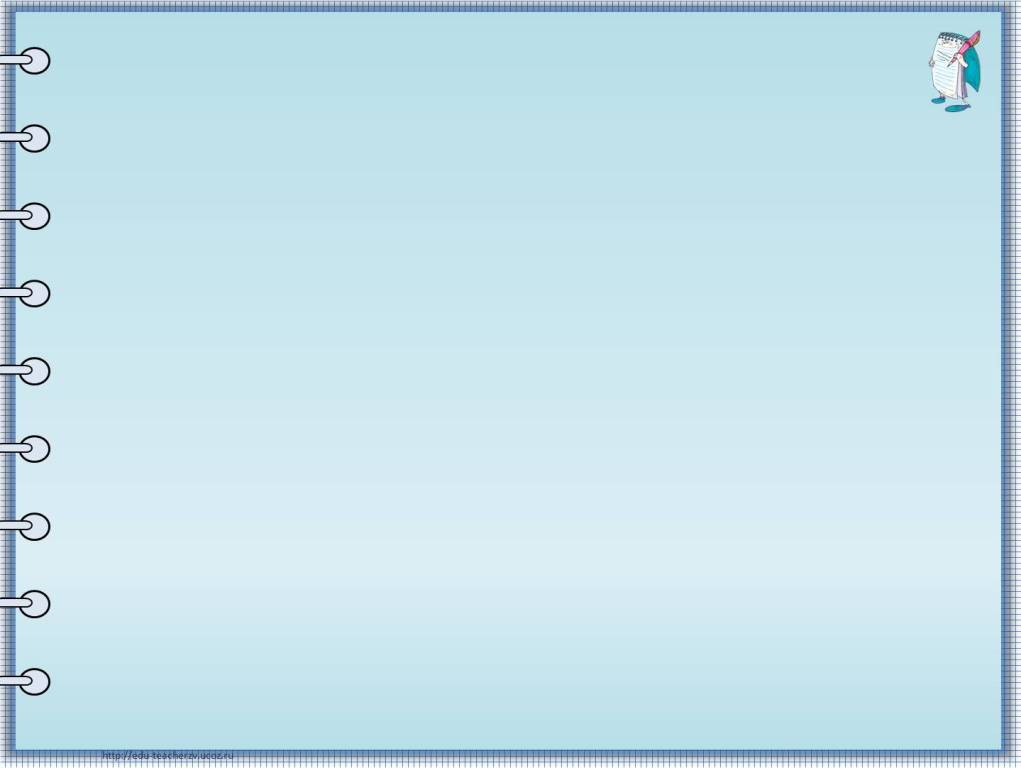 Розчинність твердих тіл
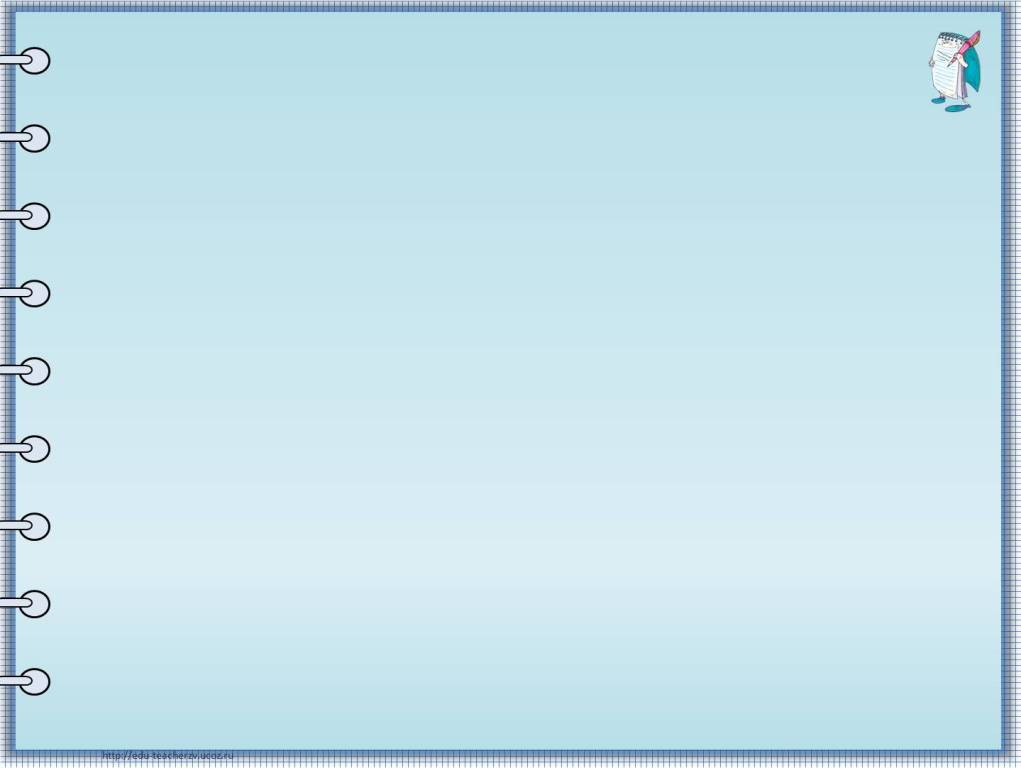 Особливість твердих тіл
Стани
Амфотерний
Кристалічний
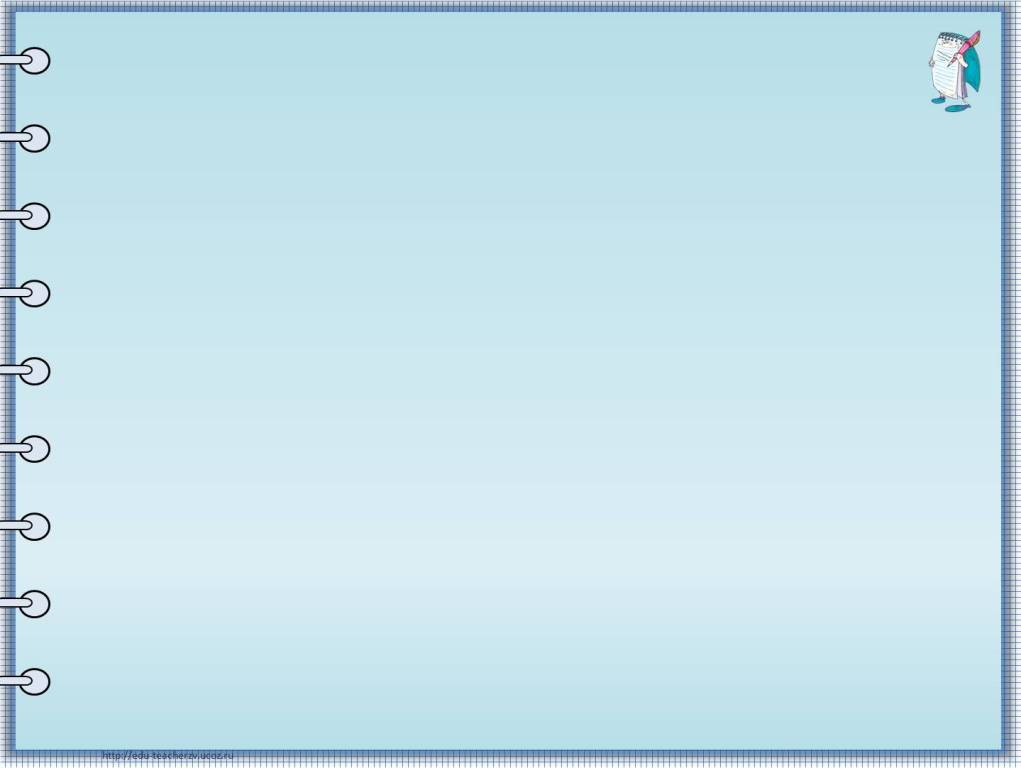 Для кристалічних тіл характерне:
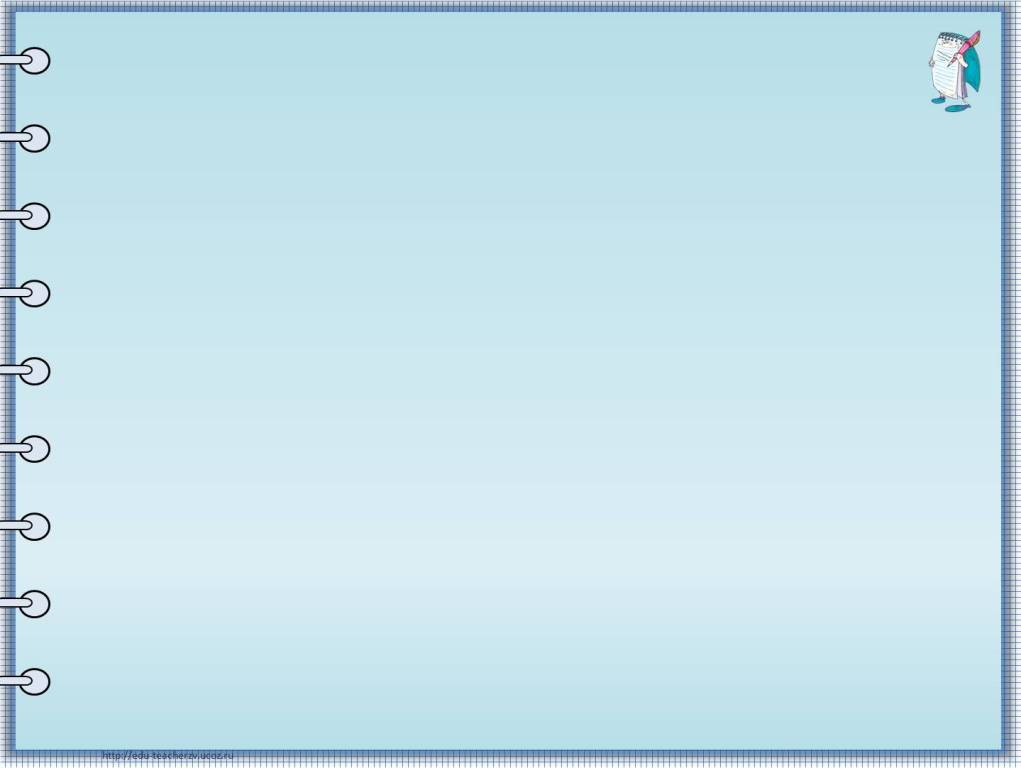 Для амфотерних тіл характерне:
Їх називають переохолодженими рідинами.
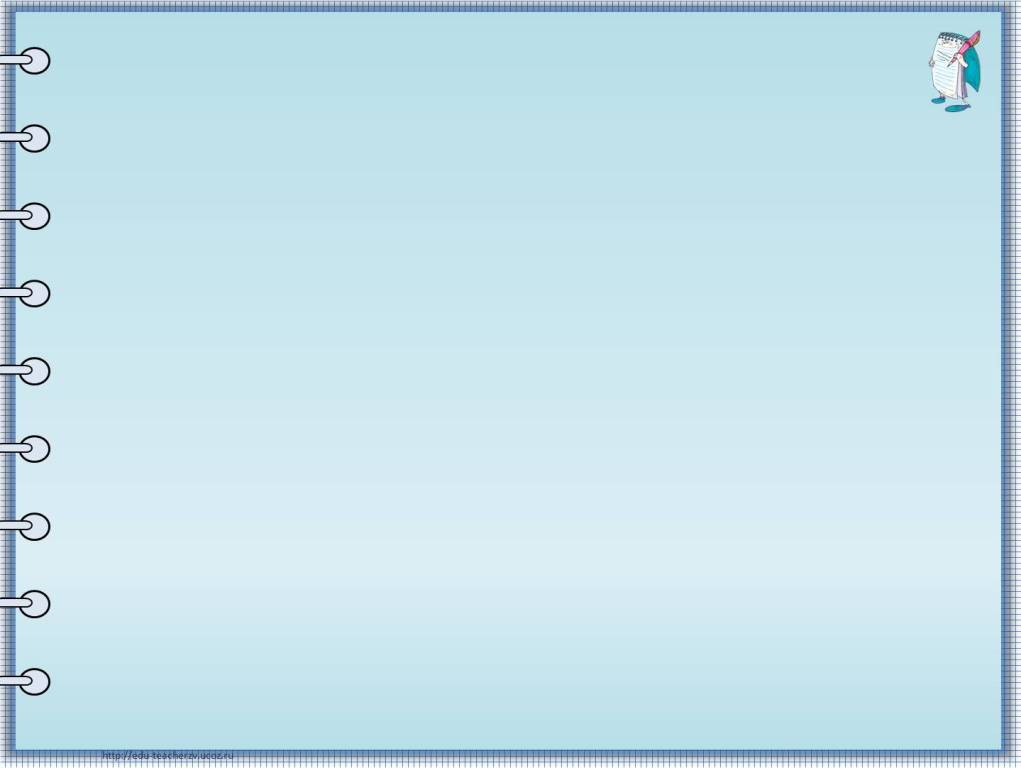 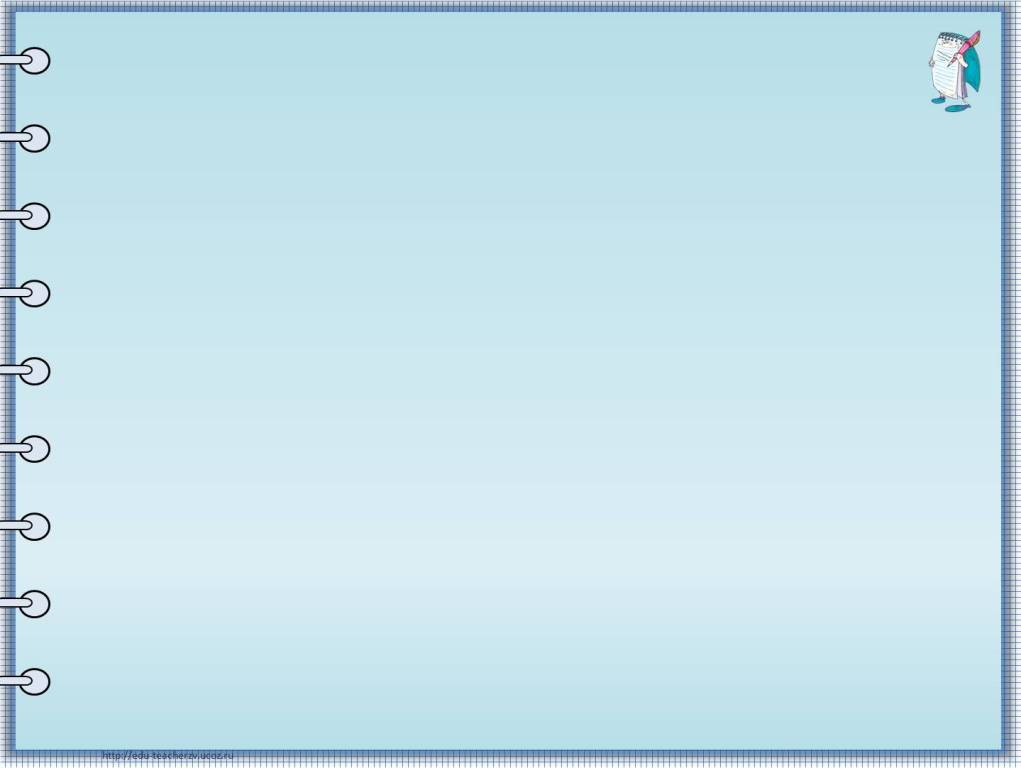 Види кристалічних структур
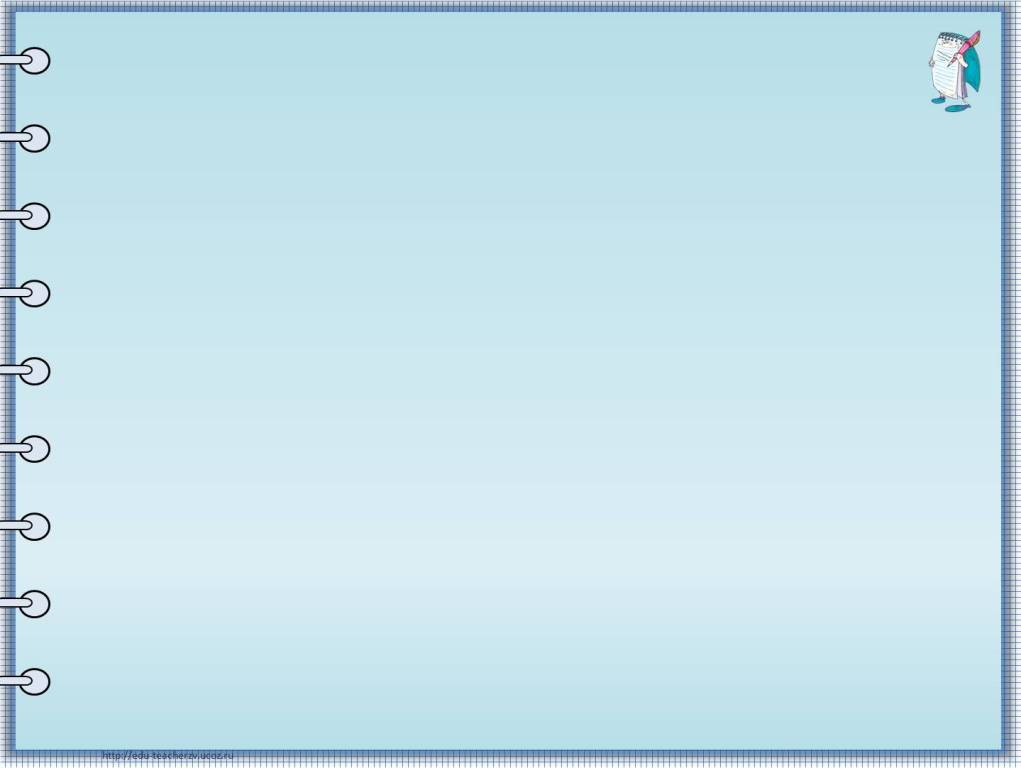 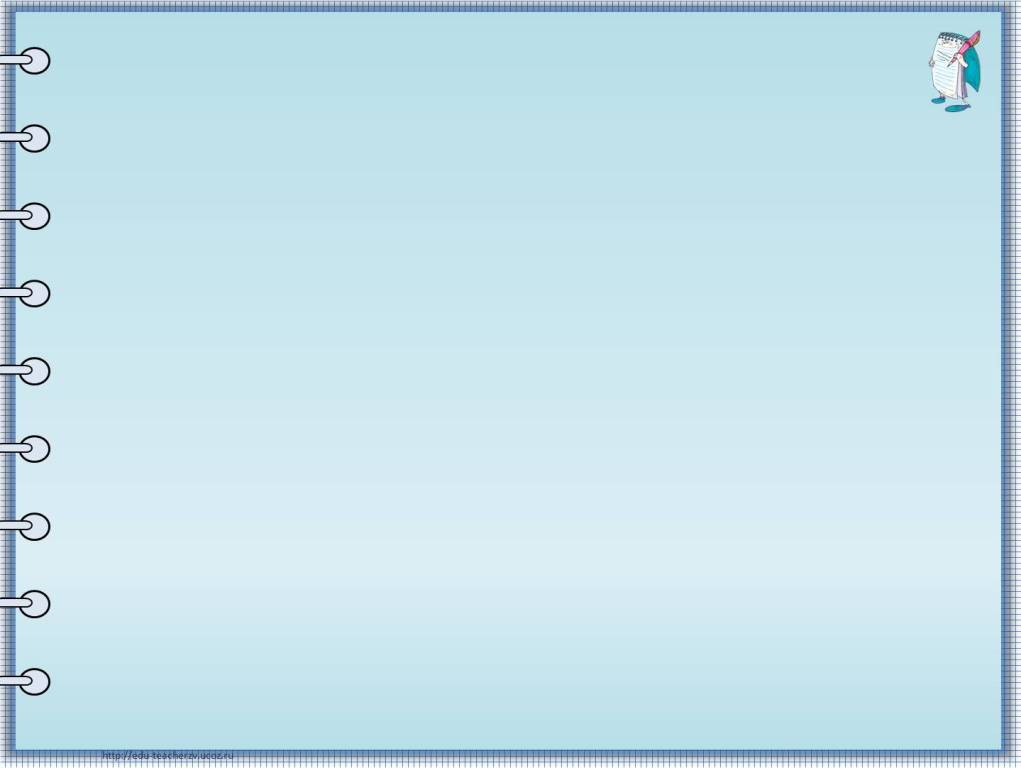 Ефект Ребіндера
….вставити відео
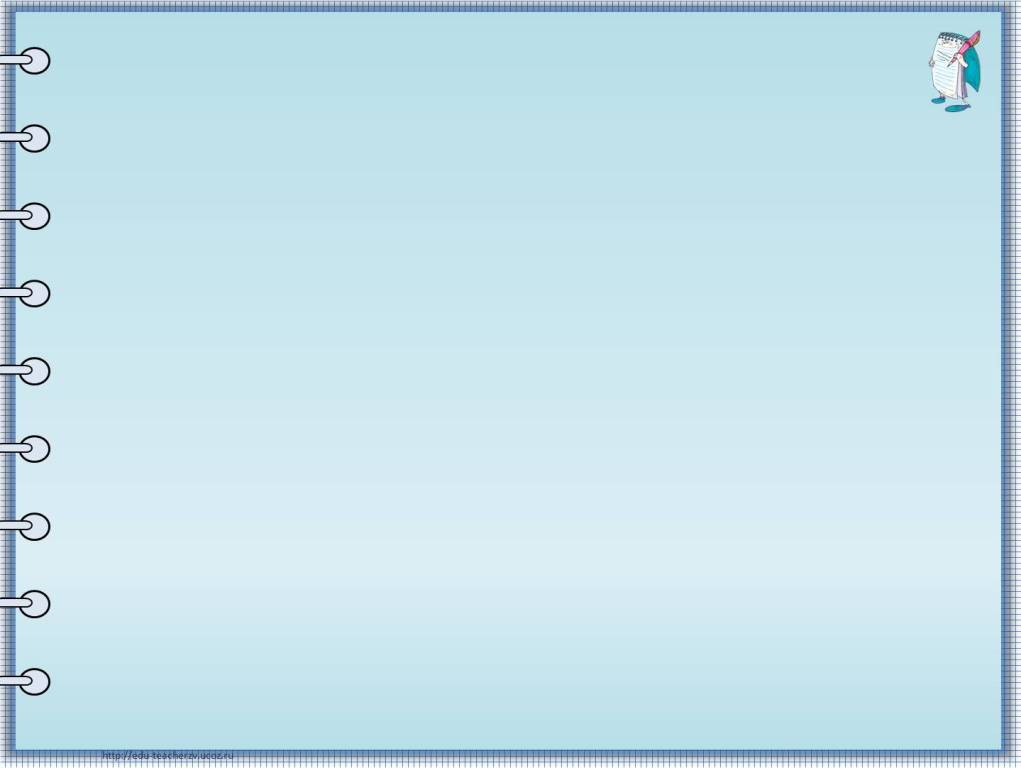 Алмаз — речовина, утворена Карбоном, найтвердіша з природних твердих речовин. Має вигляд безбарвних, прозорих кристалів, що сильно заломлюють світло.
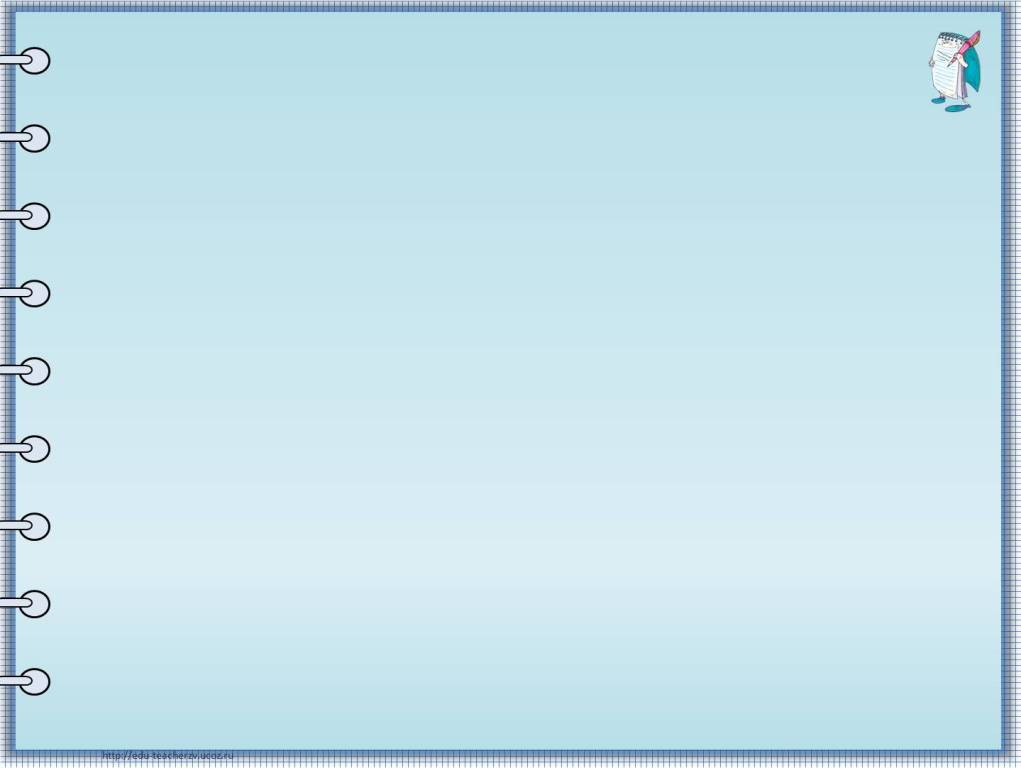 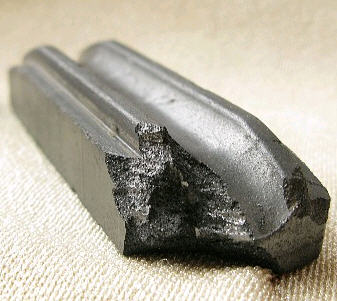 Графіт —речовина, утворена Карбоном. М’який мінерал сірого кольору, масний на дотик , добре проводить електричний струм.
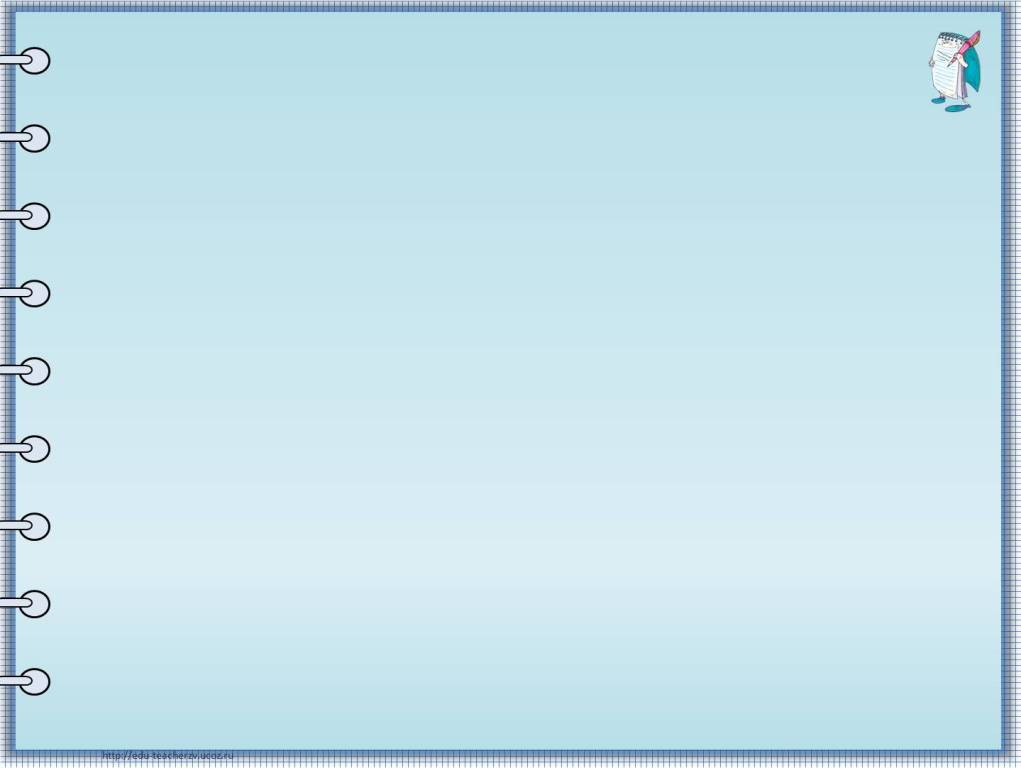